St. Joseph RiverWaterfront Master Plan
Community Workshop – October 24, 2023
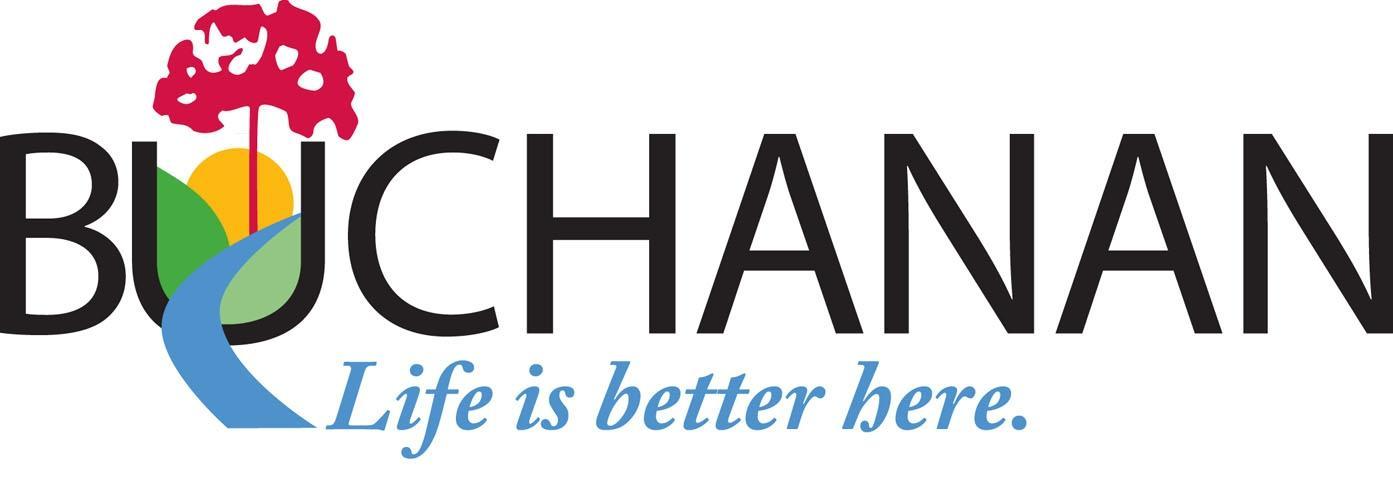 Welcome
 
Workshop Purpose

Review Master Plan Process

Highlight the key guiding principals we used for design

Conceptual Plan Review and Discussion

Next Steps
Agenda
ST. JOSEPH RIVER 
MASTER PLAN


COMMUNITY WORKSHOP



Buchanan City Hall, 302 N. Redbud Trail
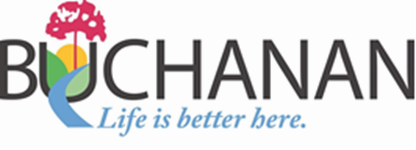 Project Site
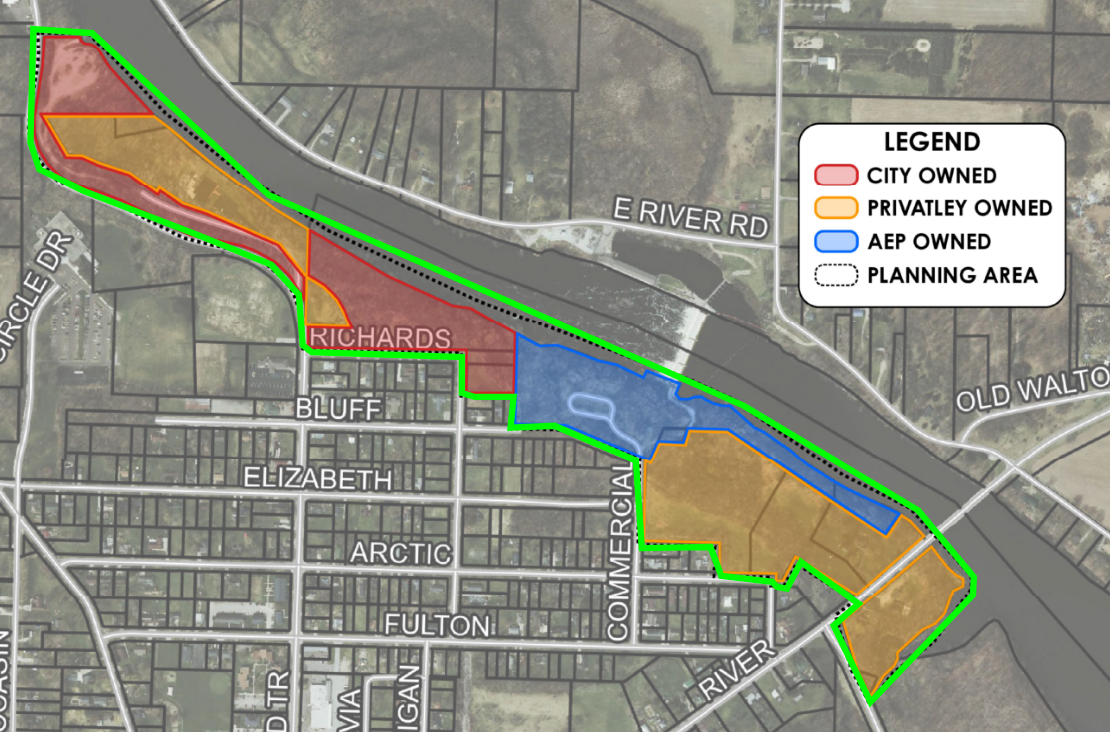 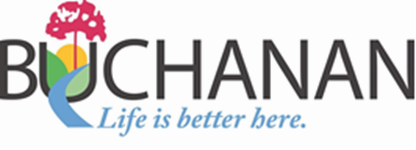 Master Plan Process
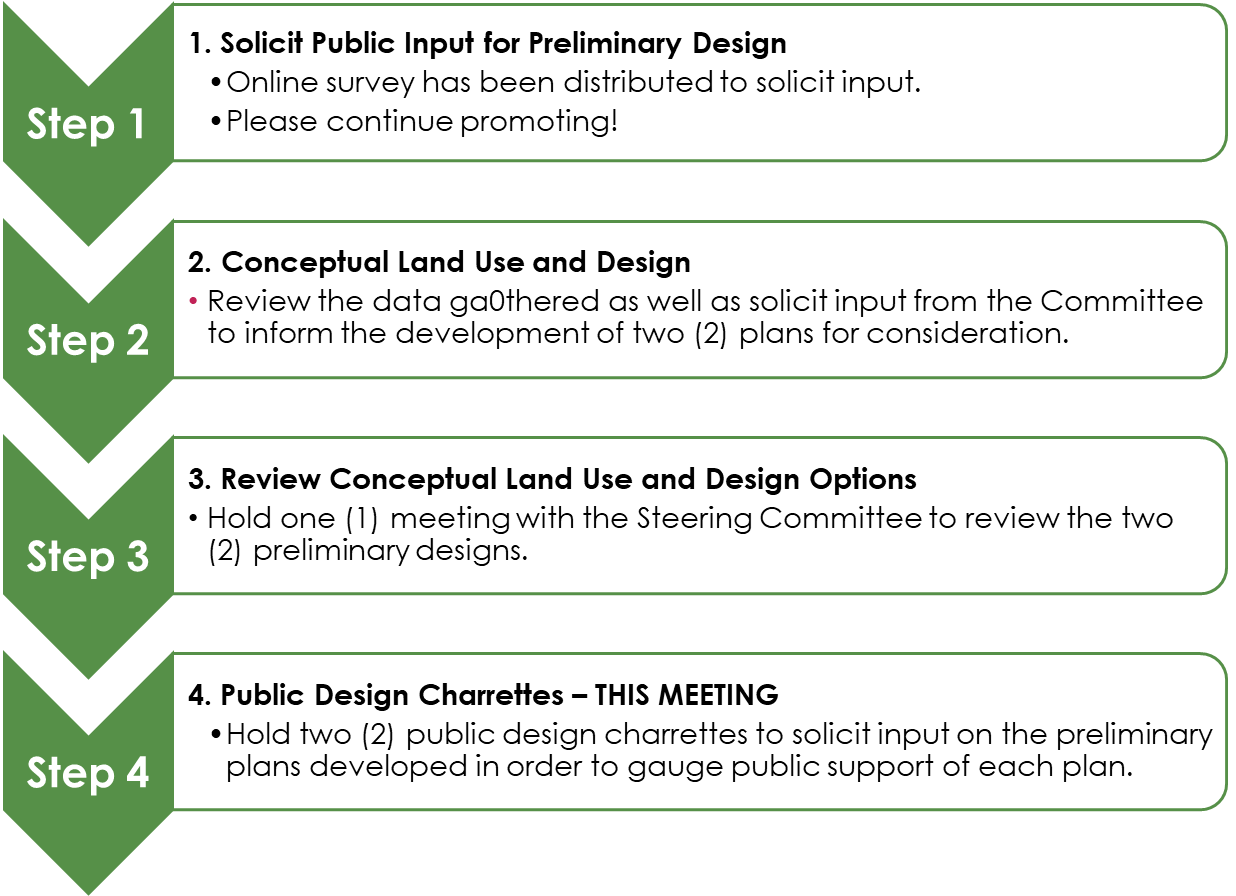 Master Plan Process
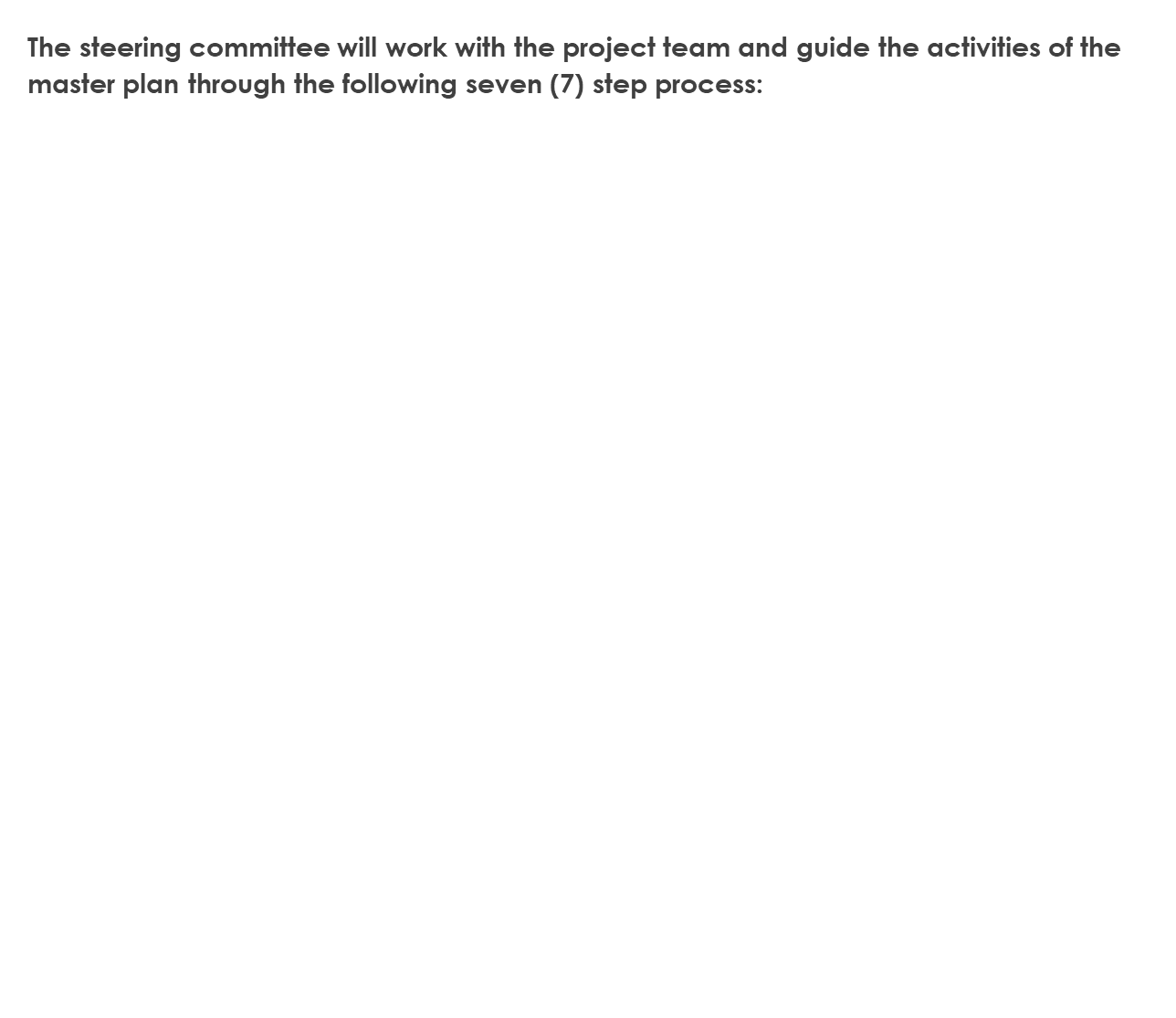 Key guiding principals we used for design 
(from survey and steering committee feedback)

Respect/protect natural areas
Retain natural feeling of the area
Restore connectivity to the St. Joseph River
Promote use of low-impact construction techniques
Connection to rest of the community 
Kid/family/age/ability friendly
Access for all water sports (motor and people-powered)
Improve general maintenance
Include restrooms
Address safety issues
Explore the opportunity for a community boat house
Design Principals
Conceptual Design Review
1. Conceptual Design Overview to present the concept and connectivity of the area.

2. We will go back and focus in more detail on each section for feedback and discussion.
Materials 
Existing Conditions for reference
Conceptual Layout
Example Amenity Sheet